OPIEKAZastosowanie
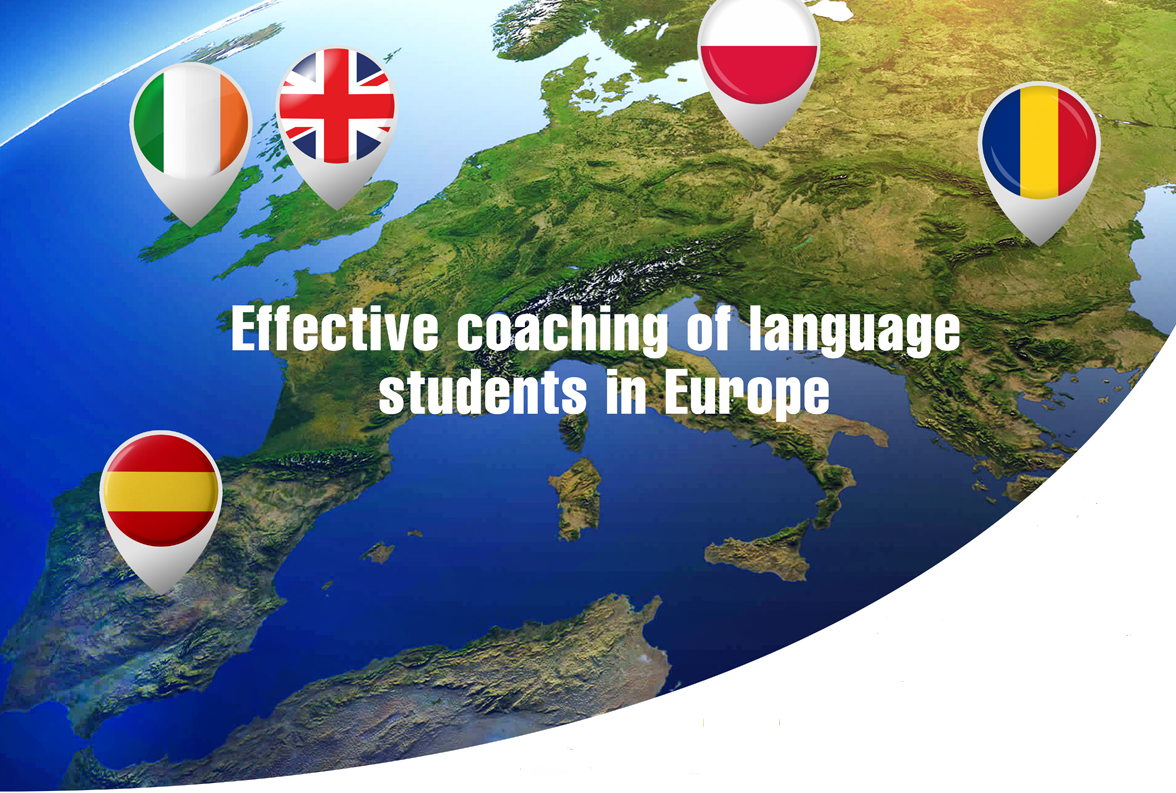 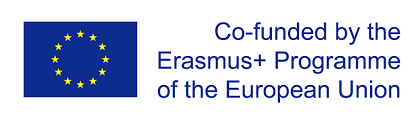 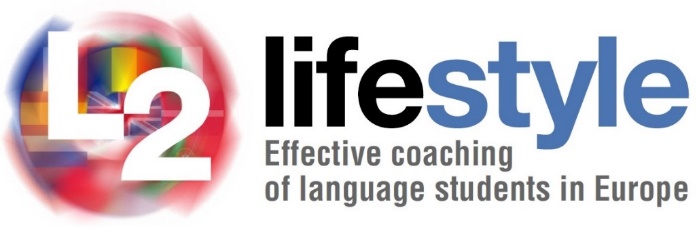 Silne PYTANIA
OPIEKA - Zastosowanie

Moduł - Silne pytania
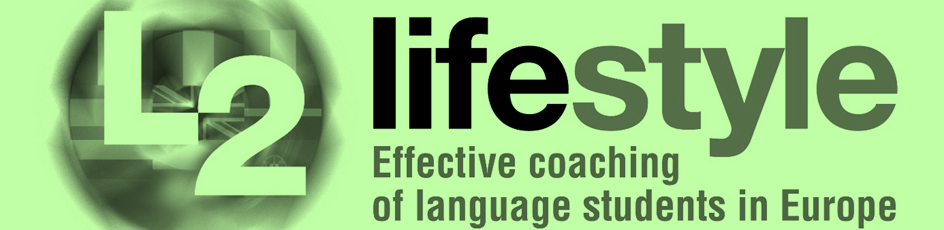 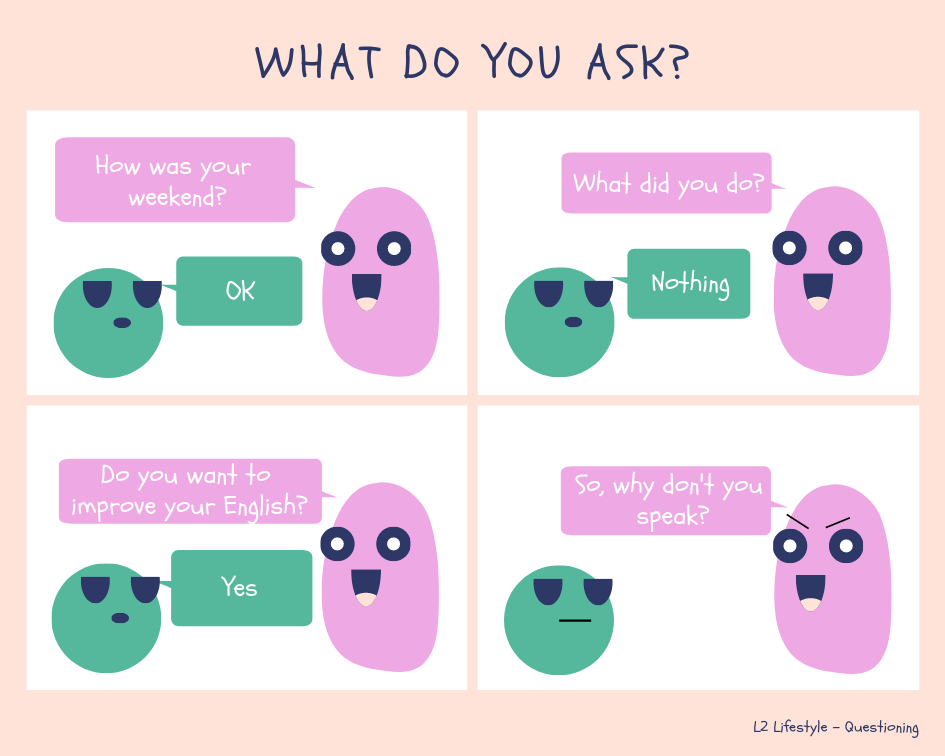 O CO PYTASZ?
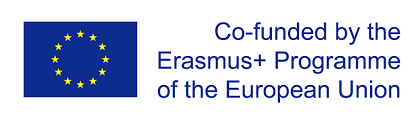 OPIEKA - Zastosowanie

Moduł - Silne pytania
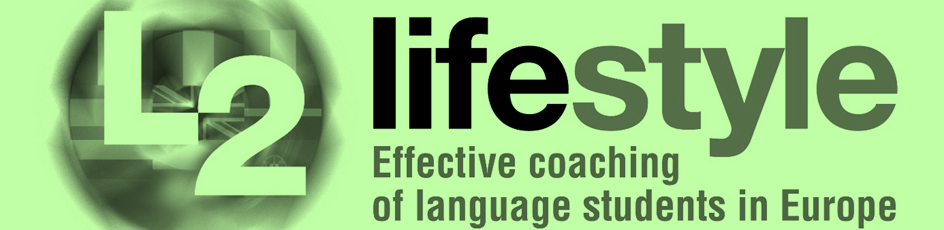 Celem tego tematu jest podkreślenie znaczenia silnych pytań w procesie uczenia się.

 Cele:
- Identyfikacja rodzajów pytań,
- Odróżnienie silnych pytań od słabych,
- Sposoby użycia ich w klasie.
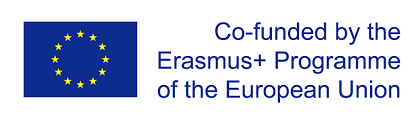 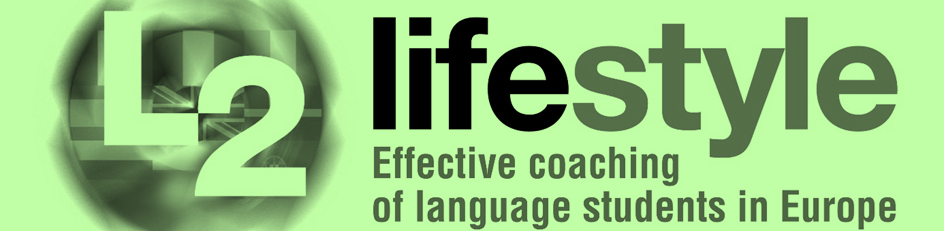 OPIEKA - Zastosowanie

Moduł - Silne pytania
Treść
1. Ćwiczenie KOT
2. Rodzaje pytań: Pytania ogólne lub tak/nie, pytania specjalne lub pytania typu "Wh-Pytania", pytania wyboru, pytania znacznikowe, pytania hipotetyczne, pytania pośrednie, pytania wiodące,
3. Cel zadawania pytań,
4. Pytania klasowe,
5. Silne pytania,
6. Silne pytania w klasie,
7. Korzyści i ograniczenia,
8. Działania,
9. Dyskusja grupowa.
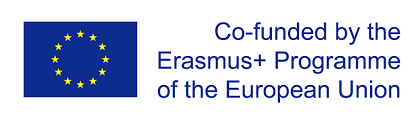 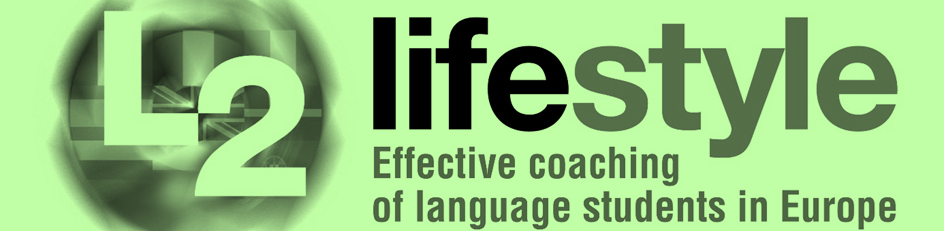 OPIEKA - Zastosowanie

Moduł - Silne pytania
Kot
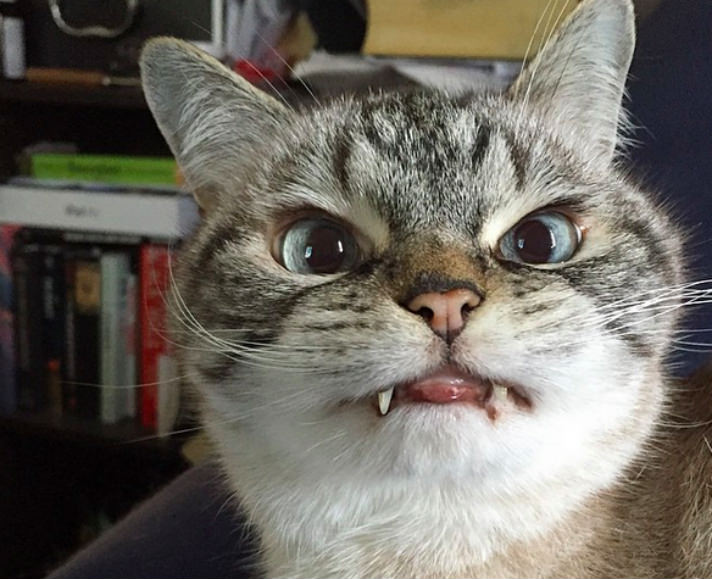 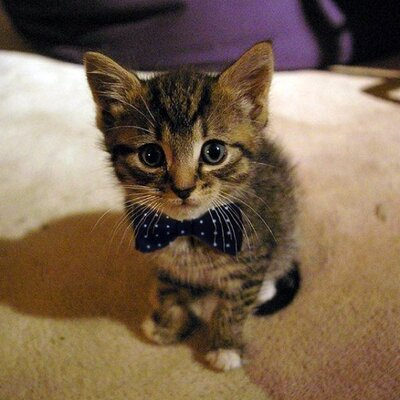 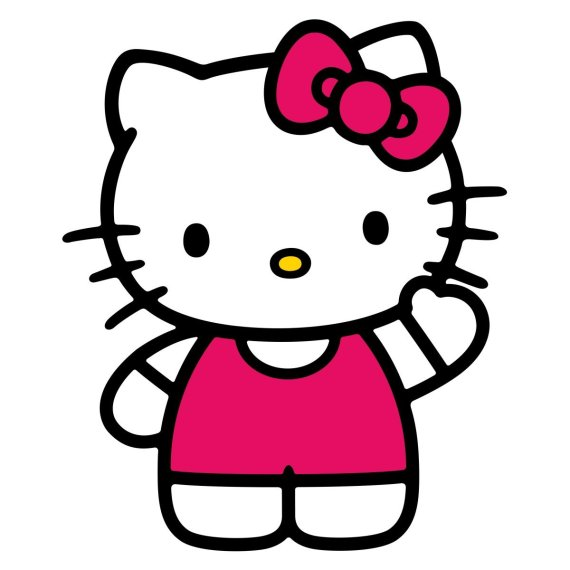 KOT jest bardzo prostą koncepcją. Niemniej jednak, kiedy myślimy o KOCIE, możemy stworzyć wiele różnych obrazów w naszym umyśle i stworzyć z nim różne emocje. 
A co z tym, że uczeń mówi "chcę się uczyć angielskiego"? Czy naprawdę wiesz, co to dla niego oznacza? A może myślisz, że ma taki sam "obraz" jak ty w głowie?
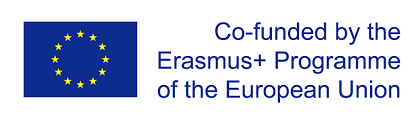 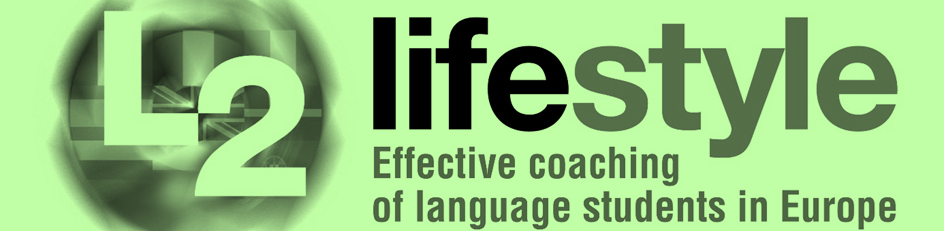 OPIEKA - Zastosowanie

Moduł - Silne pytania
Ogólne lub pytania Tak/Nie
Typowe pytania, na które można odpowiedzieć prostym "tak" lub "nie", logicznie nazywa się pytaniami "tak/nie".

Przykłady:

         Posprzątałaś pokój? - Tak, posprzątałam. Nie, nie posprzątałam.
         Czy wykonałeś swój projekt? - Tak, zrobiem. /Nie, nie zrobiłem.
         Czy ona kupi tę koszulkę? - Tak, kupi. - Nie, nie kupi.
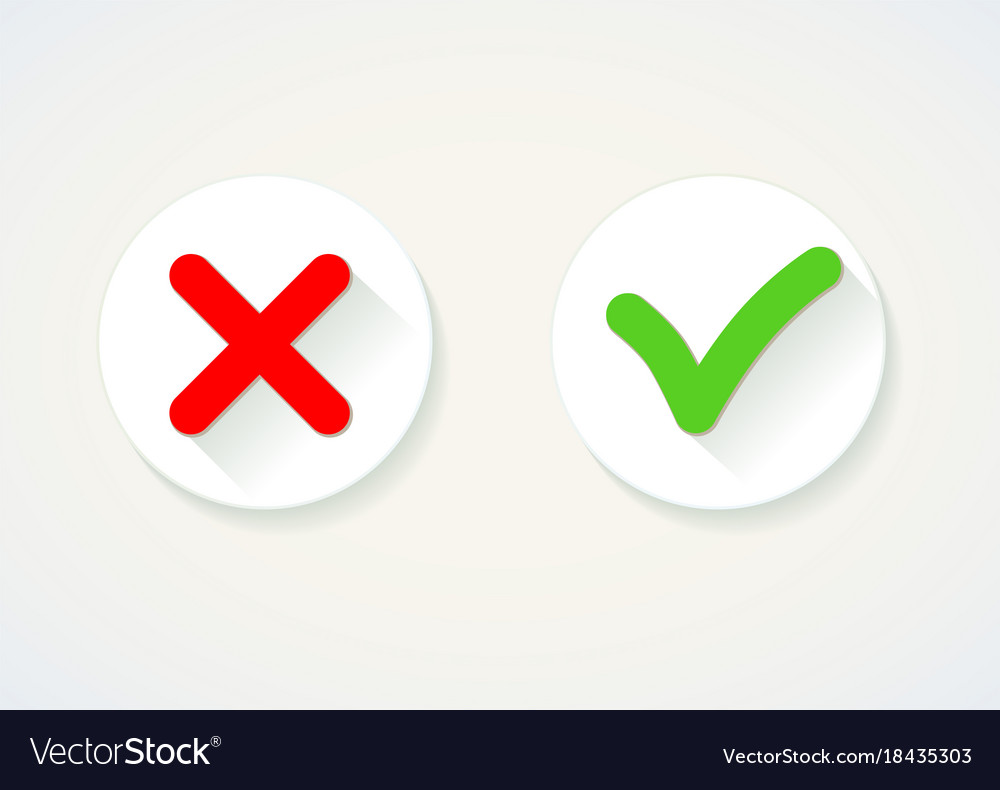 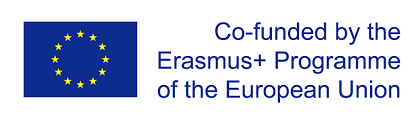 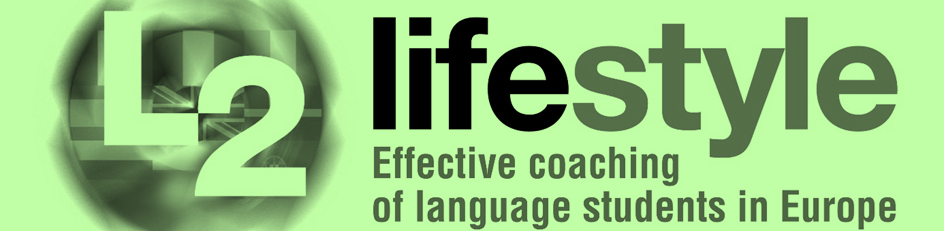 OPIEKA - Zastosowanie

Moduł - Silne pytania
Specjalne lub Wh-Pytania

Pytanie specjalne, używa konkretnego słowa na początku zdania. Na początku pytania używa się słów: kto, co, gdzie, kiedy, dlaczego, jak, ile itd:

Przykłady:
         Skąd ona jest? –
         Kiedy oni tu przyszli? –
         Jak go poznała? –
Jeżeli pytania dotyczą jakiegoś tematu (kto? co?), to nie ma czasownika posiłkowego.

Przykłady:
      Idą na siłownię. - Kto idzie na siłownię?
      Szkło jest na podłodze. - Co jest na podłodze?
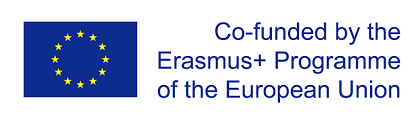 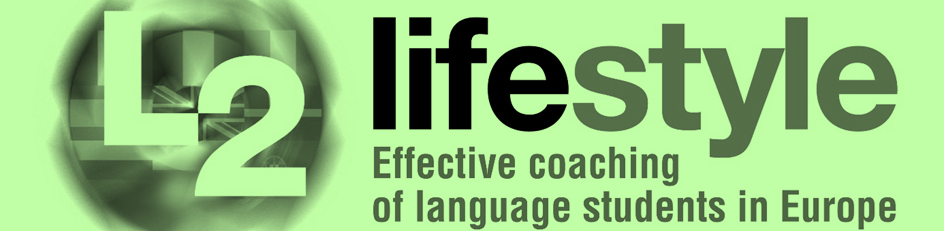 OPIEKA - Zastosowanie

Moduł - Silne pytania
Pytania dotyczące wyboru

Pytania do wyboru oferują wybór różnych opcji jako odpowiedź. Składają się one z dwóch części, które są połączone przez połączenie "lub".

Przykłady:

         Czy on lubi pizzę czy burgera? - On lubi pizzę.
         Gdzie byś poszedł, na basen czy do siłowni? - Ja bym poszedł na siłownię.
         Jest profesorem czy studentem? - Jest studentem.
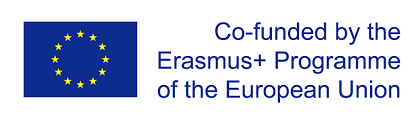 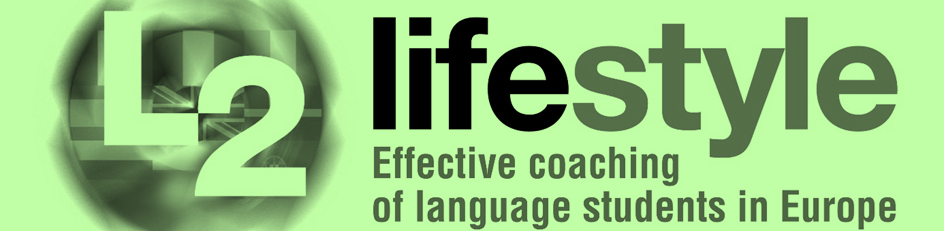 OPIEKA - Zastosowanie

Moduł - Silne pytania
Tag Pytania

Ten rodzaj pytania również składa się z dwóch części, pierwsza część jest stwierdzeniem pozytywnym, a druga negatywnym, lub na odwrót.

Przykłady:

         Wysłała mu wiadomość, prawda? - Tak, wysłała.
         Nie rozwiedziesz się, prawda? - Nie, nie rozwodzę się.
         Jane nie jest we Włoszech, prawda? - Nie, nie jest.
         Nasza mama wkrótce przyjdzie, prawda? - Tak, przyjedzie.
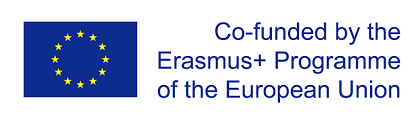 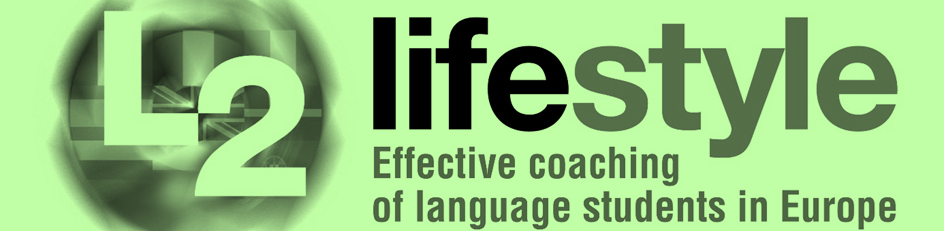 OPIEKA - Zastosowanie

Moduł - Silne pytania
Pytania Tag

Tego typu pytanie składa się również z dwóch części, pierwsza część jest stwierdzeniem pozytywnym, a druga negatywnym, lub na odwrót.

Przykłady:

         Wysłała mu wiadomość, prawda? - Tak, wysłała.
         Nie rozwiedziesz się, prawda? - Nie, nie rozwiodę się.
         Jane nie jest we Włoszech, prawda? - Nie, nie jest.
         Nasza mama wkrótce przyjdzie, prawda? - Tak, przyjedzie.
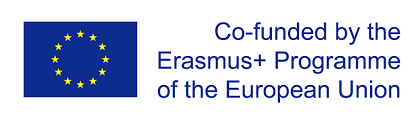 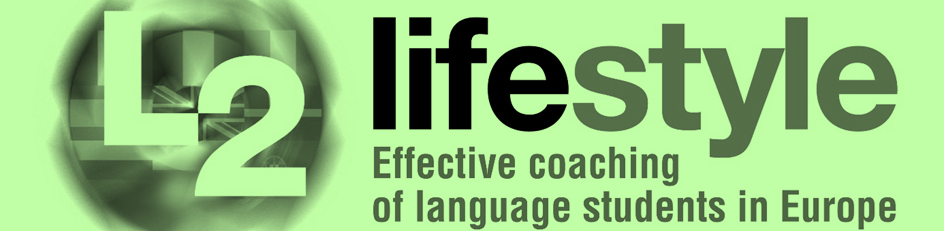 OPIEKA - Zastosowanie

Moduł - Silne pytania
Pytania hipotetyczne

Zadajemy hipotetyczne pytania, aby mieć ogólne pojęcie o pewnej sytuacji (jak kwestionariusz).

Przykłady:

Co byś zrobił, gdybyś wygrał na loterii?
Czy opuściłbyś swój kraj i swoich krewnych, aby studiować za granicą?
Gdybyś miał supermocarstwo, co by to było?
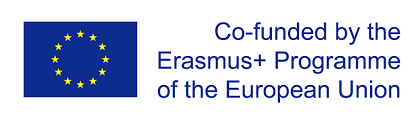 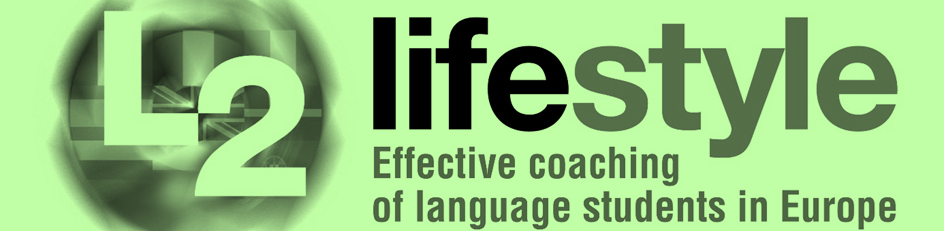 OPIEKA - Zastosowanie

Moduł - Silne pytania
Pytania pośrednie

Używamy ich, by być grzecznymi.

Przykłady:

Chciałabym wiedzieć, ile kosztuje ta torebka.
Wiesz, o której godzinie otwiera się poczta?
Czy mógłbyś skończyć raport do środy?
Możesz mi powiedzieć, czy twoi przyjaciele dołączą do nas na lunch?
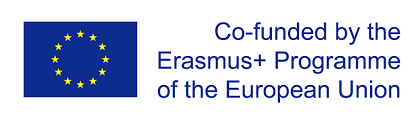 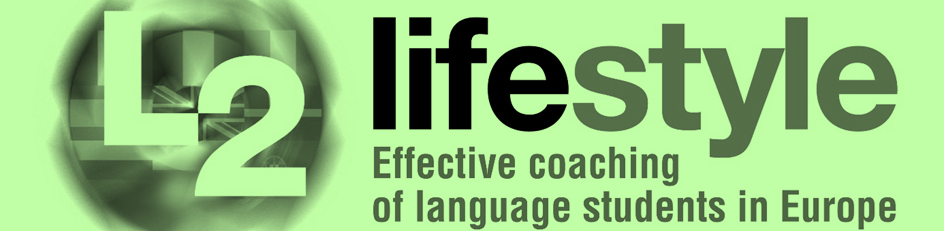 OPIEKA - Zastosowanie

Moduł - Silne pytania
Pytania wiodące

Zadajemy wiodące pytania, gdy chcemy uzyskać odpowiedź, której pragniemy.

Przykłady:

Co sądzisz o strasznych skutkach ubocznych alkoholu?
Była pani z mężem w czasie zbrodni?
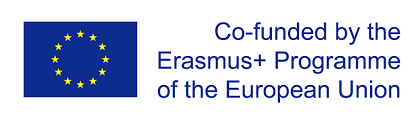 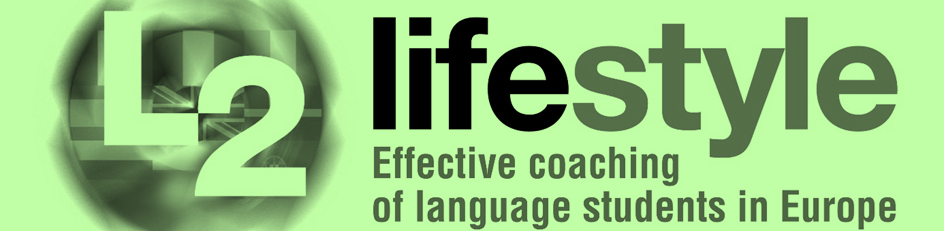 OPIEKA - Zastosowanie

Moduł - Silne pytania
3. Cel zadawania pytań

-Rozwijanie zainteresowania i motywowanie uczniów do aktywnego uczestnictwa w zajęciach.
-Rozwijanie swojego własnego krytycznego myślenia i umiejętności dociekania.
-Przejrzenie i podsumowanie poprzednich lekcji
-Zachęcenie uczniów do samodzielnego poszukiwania wiedzy
-Uzyskanie informacji o swoich studentach
-Stworzenie relacji ze swoimi uczniami
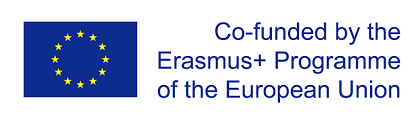 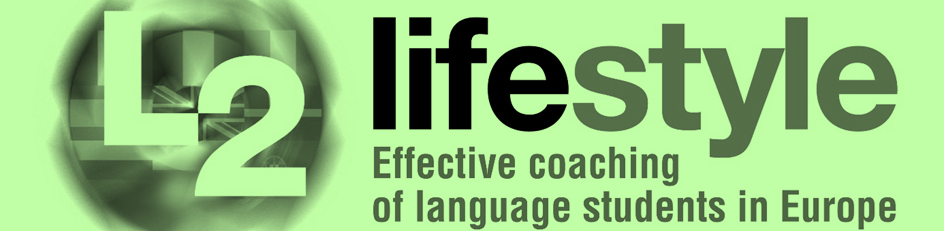 OPIEKA - Zastosowanie

Moduł - Silne pytania
4. Pytania do klasy

Według strony internetowej British Council:
http://esol.britishcouncil.org/content/teachers/staff-room/teaching-articles/asking-questions

Pytania klasowe zwykle dzielą się na dwie szerokie kategorie:

Wyświetlanie pytań

Mają one na celu uzyskanie wcześniejszej wiedzy i sprawdzenie zrozumienia. Często koncentrują się one na formie lub znaczeniu struktur i elementów językowych, a nauczyciel zna już odpowiedź.
Co to .....znaczy?
Kiedy używamy.....?
Co jest potem.....?
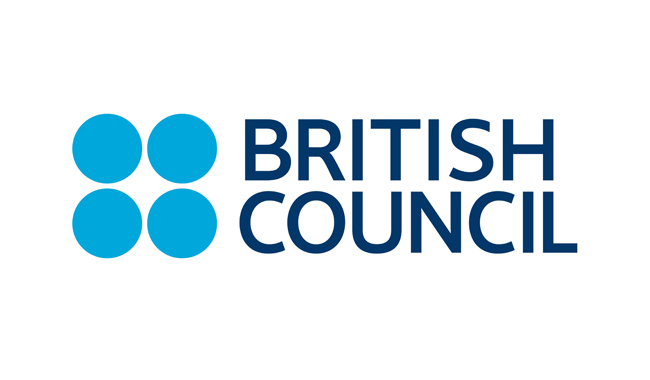 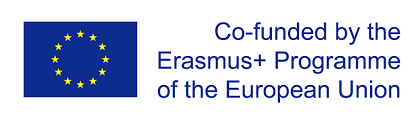 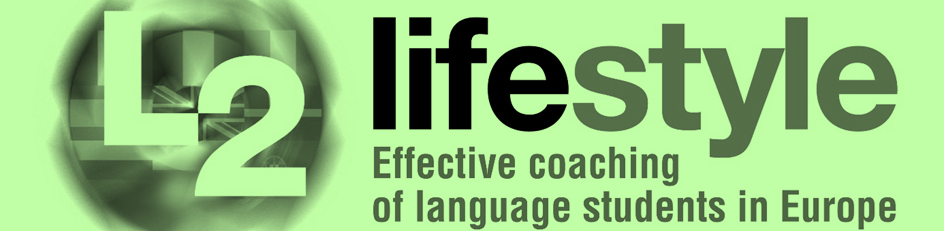 OPIEKA - Zastosowanie

Moduł - Silne pytania
2. Pytania referencyjne

Wymagają one od uczącego się dostarczenia informacji, wyrażenia opinii lub wyjaśnienia. Często koncentrują się one na treści, a nie na języku, wymagają pytań "uzupełniających" lub "zgłębiających", a odpowiedź niekoniecznie jest znana nauczycielowi.

O .....czym ty myślisz?
Czy.... kiedykolwiek/gdzie.....?
Gdybyś miał .....co.....?

Najlepsze pytania referencyjne to te, które są "rozbieżne" lub "otwarte", ponieważ są szerokie, mogą mieć wiele odpowiedzi i wymagają od uczących się wyższego poziomu myślenia.


(scenariusz: Steve Darn, Freelance Trainer & Funda Çetin, Uniwersytet Ekonomiczny w Izmirze, Turcja)
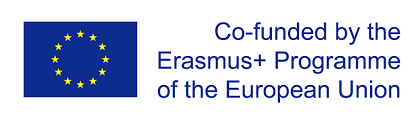 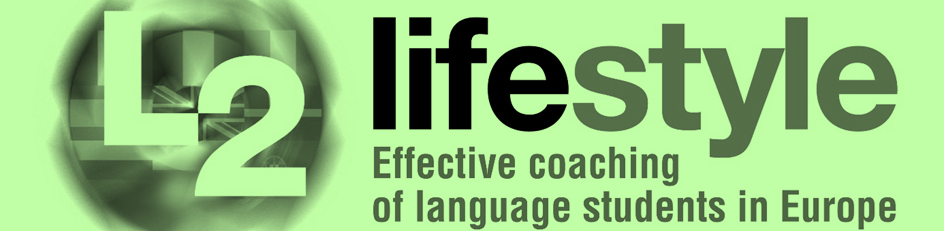 OPIEKA - Zastosowanie

Moduł - Silne pytania
Silne pytanie:

zwraca ciekawość słuchacza
pobudza do refleksyjnej rozmowy
skłania do myślenia
dyskutuje bazowe założenie
zachęca do kreatywności i nowych możliwości
generuje energię i ruch do przodu
kieruje uwagę i koncentruje się na badaniu
angażuje uczestników
dotyka głębokiego znaczenia
wywołuje więcej pytań
tworzy raport
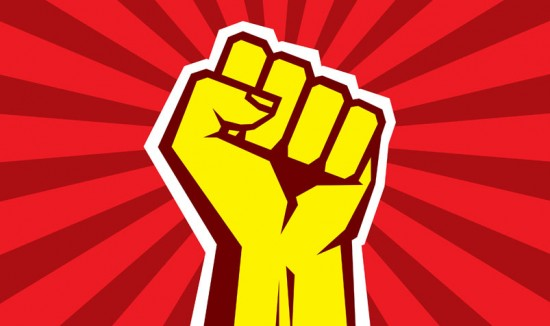 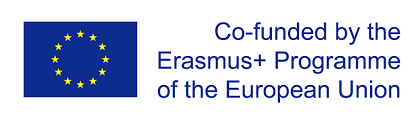 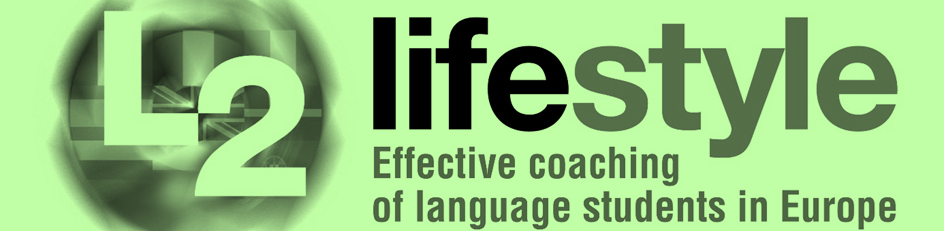 OPIEKA - Zastosowanie

Moduł - Silne pytania
Potężne pytanie powinno być:

krótkie
jasne i łatwe do zrozumienia
precyzyjne (potrzebuje konkretnego celu)
przystosowywalne (powinno odpowiadać twoim potrzebom)
skoncentrowane na teraźniejszości i przyszłości (na celach studenta)
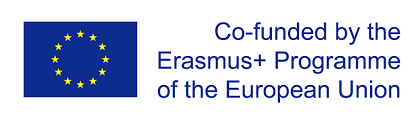 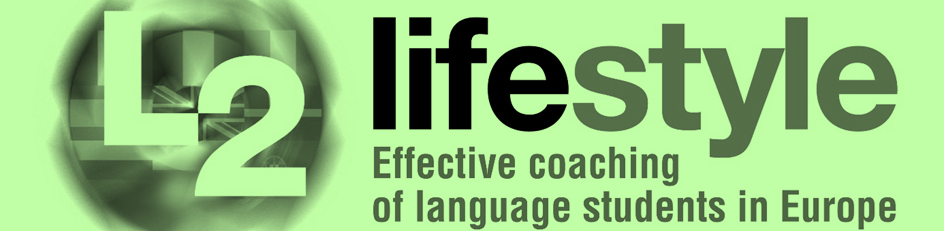 OPIEKA - Zastosowanie

Moduł - Silne pytania
Postaraj się unikać pytań DLACZEGO : 

te pytania mają zwykle oskarżające konotacje. Zwłaszcza jeśli pytanie dotyczy odpowiedzialności. 

Odpowiedź nie powinna być wymówką.
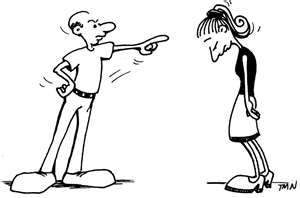 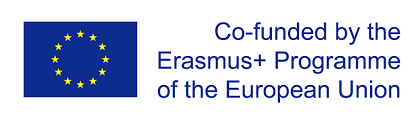 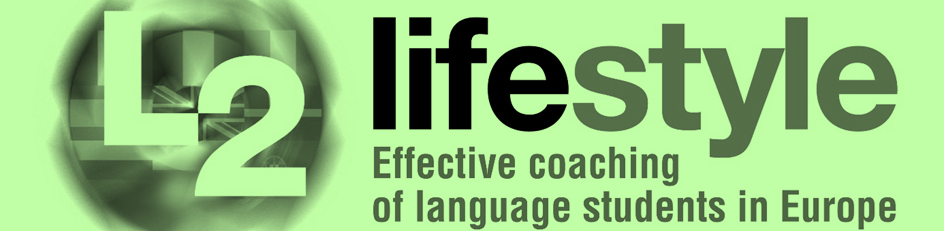 OPIEKA - Zastosowanie

Moduł - Silne pytania
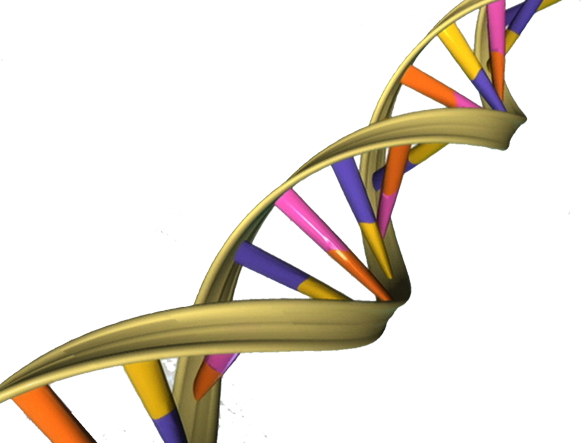 Jak świat korporacyjny i polityczny używa potężnych pytań?


 "Jak może wyglądać DNA w formie 3D?" - odkrycie podwójnej helisy


 

"Gdzie mogę dostać dobrego hamburgera po drodze?" -

stworzenie McDonald's, sieci fast-food, która stała się międzynarodową ikoną.
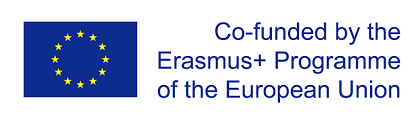 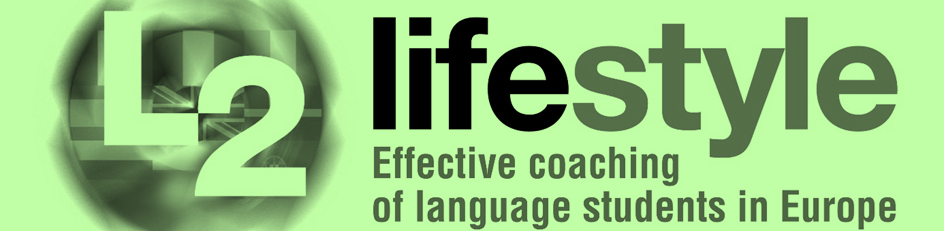 OPIEKA - Zastosowanie

Moduł - Silne pytania
6. Jak można je wdrożyć w środowisku klasowym?

Ustalcie cele dla swoich pytań. Jakie informacje chcesz uzyskać od swoich uczniów? Co chcesz, aby twoi uczniowie osiągnęli?

Przygotuj pytania z wyprzedzeniem. Tworzenie skutecznych pytań wymaga czasu. Burza mózgów - pytania i strategie zadawania pytań. Kiedy już przygotujesz listę, rozważ możliwe wyniki i odpowiedzi na Twoje pytania.

Pomyśl o zestawie pytań. Mogą one być proste lub złożone, ogólne lub szczegółowe. Pomocne jest przygotowanie planu gry. Na przykład, możesz zadać pytania informacyjne na początku lekcji, aby rozpocząć dyskusję i połączyć ją z materiałem. Nie przestawaj zadawać pytania i drąż dalej, dopóki nie osiągniesz swojego celu.
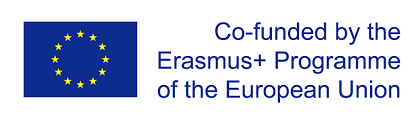 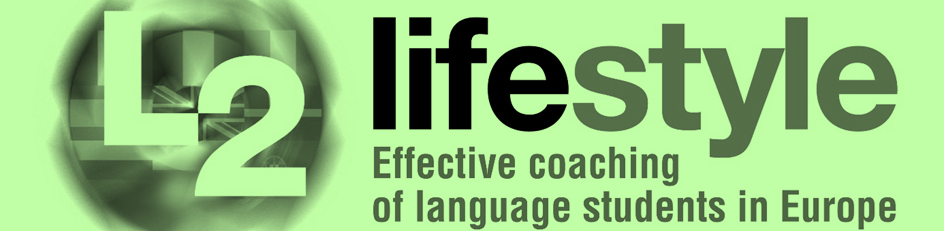 OPIEKA - Zastosowanie

Moduł - Silne pytania
Stworzyć alternatywę dla "Czy są jakieś pytania?"    Uczniowie mogą odczuwać presję rówieśników, nie chcąc sprawiać wrażenia nieodpowiednich, itp. Aby jej uniknąć, należy rozważyć przeformułowanie: "Teraz, jestem pewien, że masz jakieś pytania", albo "To było skomplikowane. Co pominąłem?"
 

Koniec z pytaniami zwrotnymi
Więc, jeśli rozumiem....




Odpowiadajcie sobie po każdych zajęciach. Zrób notatki na temat mniej i bardziej udanych pytań po sesji. Które pytania spowodowały najżywszy udział w zajęciach? Które interakcje nie poszły tak dobrze jak zaplanowałeś i dlaczego?"
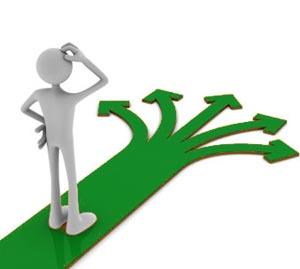 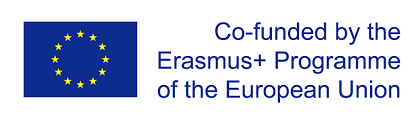 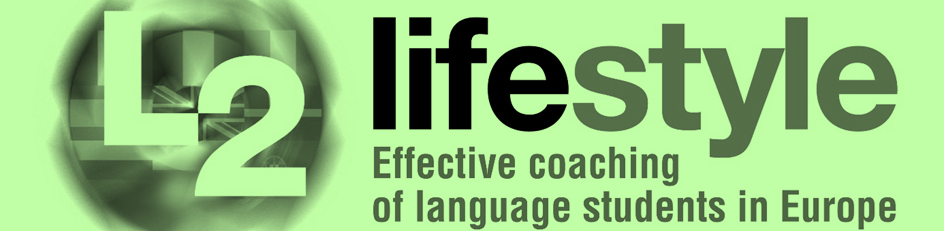 OPIEKA - Zastosowanie

Moduł - Silne pytania
7. Korzyści

KONCENTRACJA UWAGI
KREATYWNOŚĆ
KRYTYCZNE MYŚLENIE
FEEDBACK
POWTÓRKA
MOTYWACJA DO NAUKI
ŚWIADOMOŚĆ
ODPOWIEDZIALNOŚĆ

Ograniczenie
Odbiera uczącym się uwagę od materiałów dydaktycznych, których nie dotyczą pytania. Korzyści z praktyki odzyskiwania są większe, jeśli uczący się poprawnie odpowiedzą na większość pytań.
Niektóre pytania mogą wydawać się zniechęcające dla poziomu ucznia.
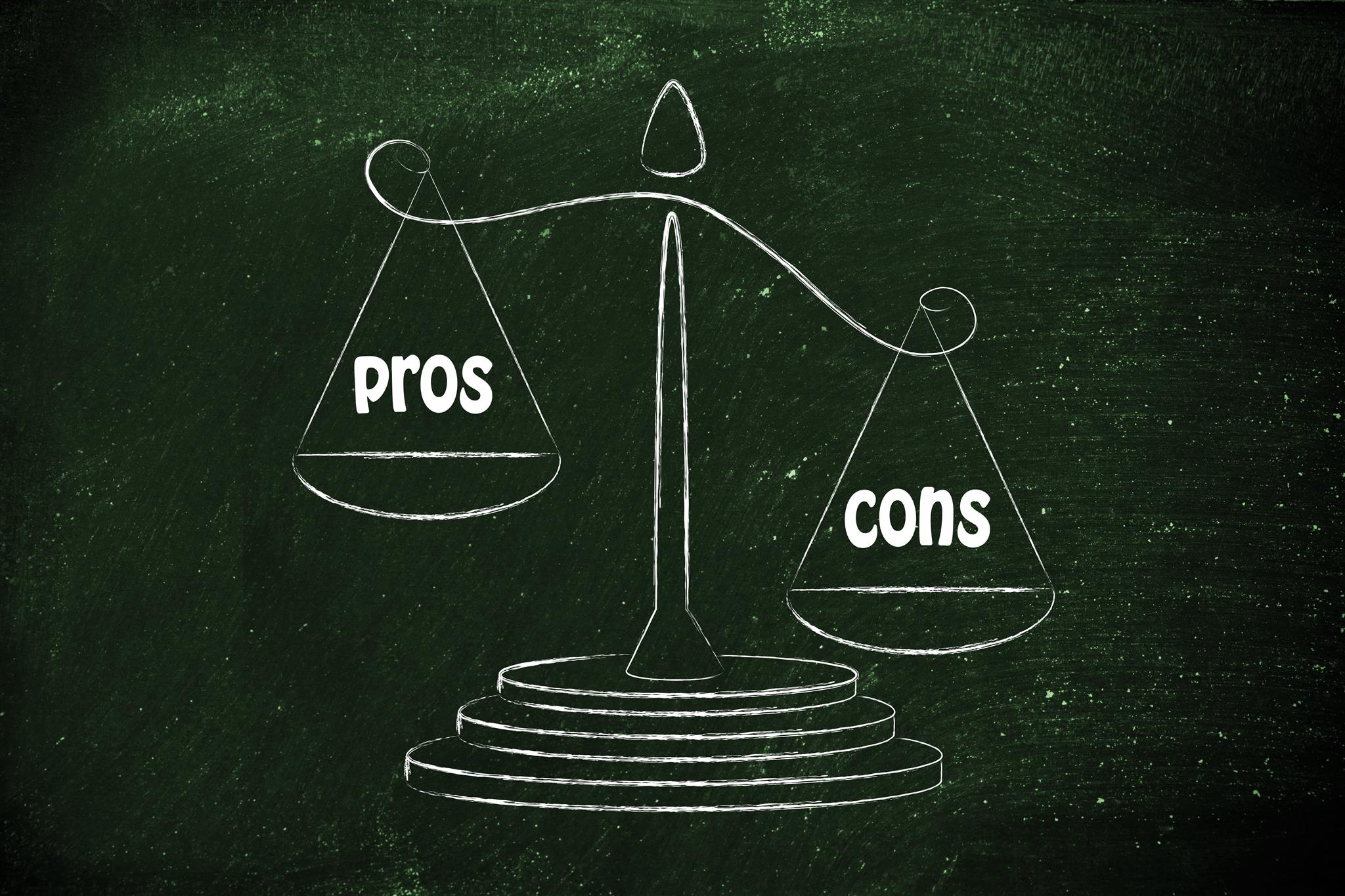 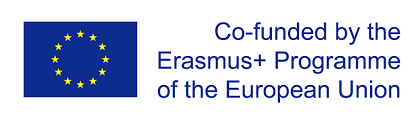 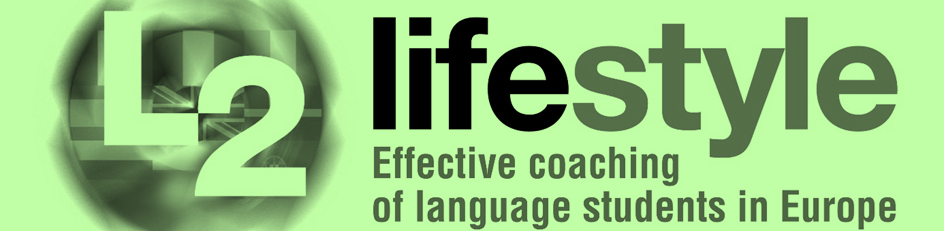 OPIEKA - Zastosowanie

Moduł - Silne pytania
8. Działalność

Kim ja jestem? Gram w parach, gdzie A jest nauczycielem, a B uczniem. Daj B instrukcje dotyczące jego/jej celów, pochodzenia, motywacji, lęków, itp. i poproś A, aby w maksymalnie 10 pytaniach dowiedział się o CELACH, MOTYWACJI, OGRANICZENIACH.
Chodzi o to, by B było na początku niejasne, a A - by dotarło do sedna, zadając mocne pytania.


9. Dyskusja grupowa

Jak możesz tego używać w swojej klasie?
Jakie pytania mógłbyś zadać swoim uczniom?
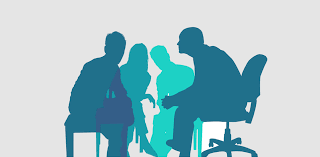 Żadne naruszenie praw autorskich nie jest zamierzone
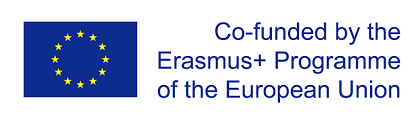 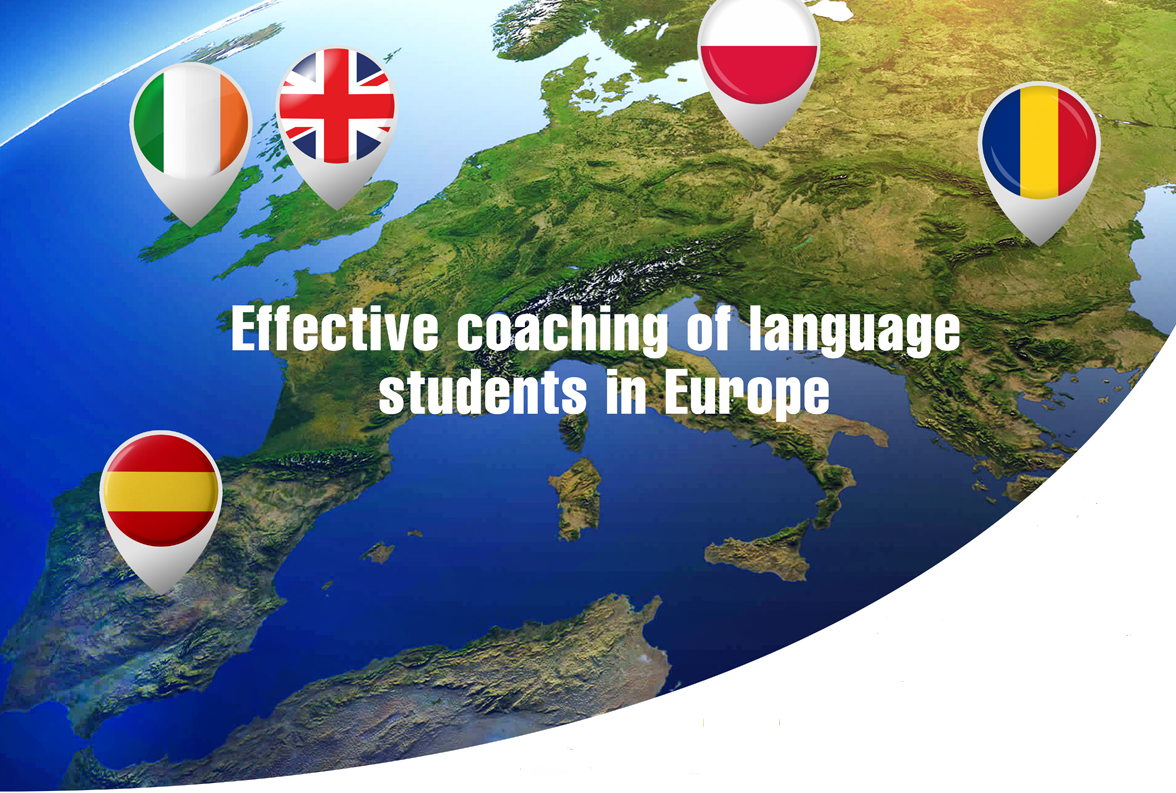 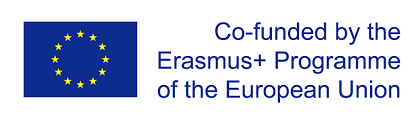 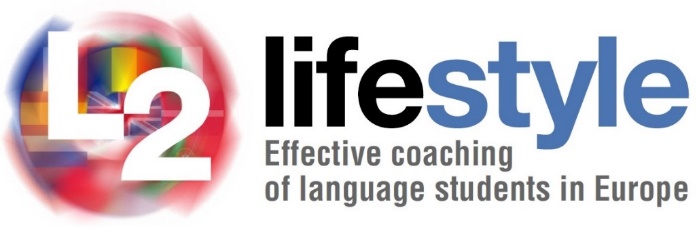 Zastrzeżenie: Publikacja została opracowana przy wsparciu programu Erasmus + Unii Europejskiej. Za treść tej strony odpowiedzialni są wyłącznie partnerzy i nie można jej w żaden sposób traktować jako odzwierciedlenie poglądów NA i Komisji.
http://www.l2lifestyle.eu/
https://www.facebook.com/l2lifestyle